Diplomový seminář 2
kommunikasjon
faget
Avhandling må ha en tilhørighet til et fag, disiplin
kommunisere med faget
med fagkonteksten
State of art
Aktuelle problemer og spørsmål
Minst 13 bøker + andre kilder (artikler, studentoppgaver, nettet)
Meg selv
Å finne og formulere sine interesser
Unngå misforståelser /46

SKRIVING
Tankeskriving
Kladd
Ferdigskriving
redigering
Med veilederen
Tittelen
Disposisjon
Kapittel-inndeling
Konsultasjon må bli basert på din tekst (2 sider....)
Med leseren
Hvem er det?
metakommunikasjon
strukturerer din tekst
hjelper å finne fokus
signaliserer at det er deg som styrer teksten
Parafrase og referat
Innholdet i andres tekster gjengis i henholdsvis parafrase og referat.
En parafrase er en tekstnær gjennomgang av andres tekster, punkt for punkt i tekstens rekkefølge (også en roman, en film)
Et referat er en kondensering av ideer og informasjon i andres tekst. Når du referer, er det tillatt å velge ut relevante deler av teksten som du fokuserer på, og endre på rekkefølgen.
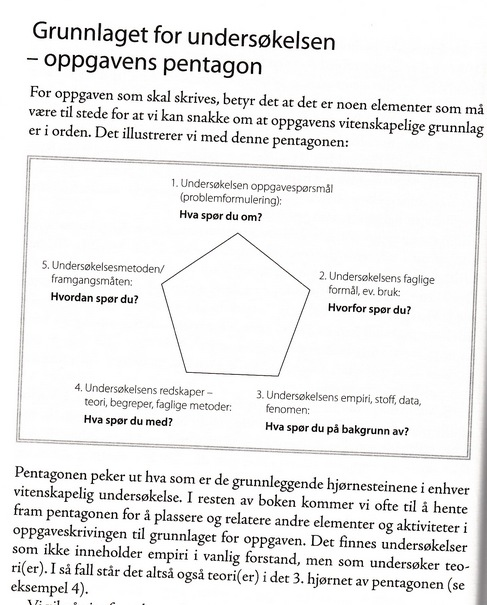 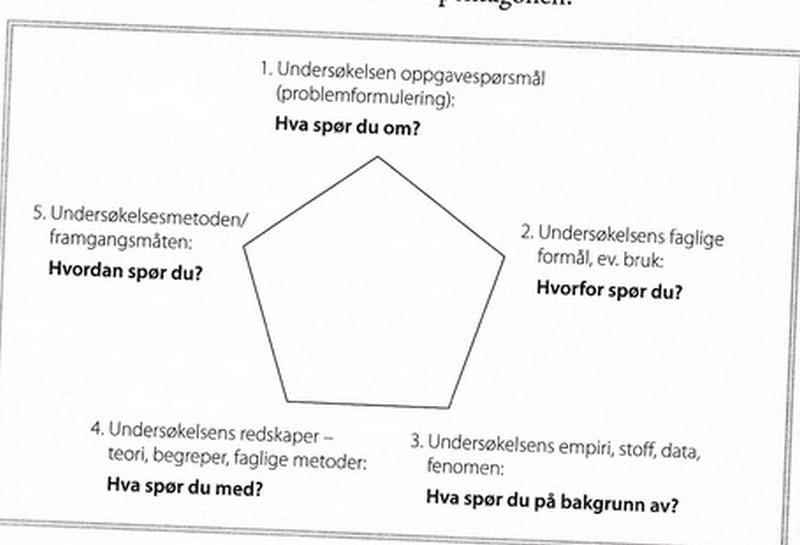